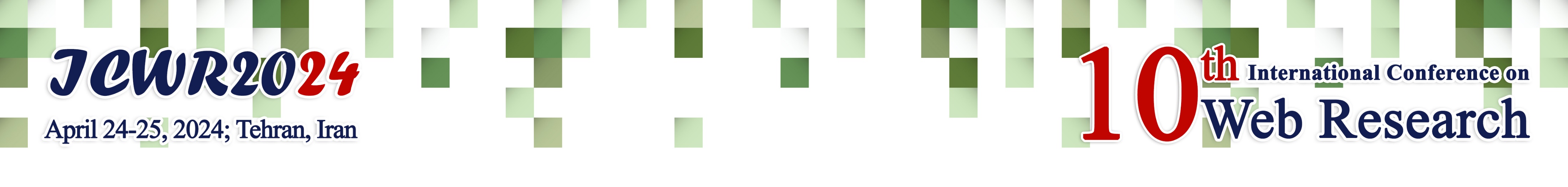 Paper Title
Paper:
Sub-Title 4
Authors Name/s
Text
1st Affiliation (Author)
2th Affiliation (Author)
Keywords: key word1, key words2, …
Sub-Title 1
Tips for preparing your poster :
Abstract should be included on the “sub-Title 1”.
References should be included on the last “sub- Title.”
Font and size is
Paper Title : “Time News Romance”, 70
Sub-Title : “Time News Romance”, 44
Authors Name : “Time News Romance”, 40 Bold
Affiliation: “Time News Romance”, 30
-keywords: “Time News Romance”, 32
Main Text : “Time News Romance”, 26 Bold
All Fingers and Tables must have a Title
Send pptx format.
Please to send your file follow conference site.
Send your files by April 15,2024.
Files that need to be modified must be resend by April 17,2024.
Sub-Title 5
Text
Sub-Title 2
Text
Sub-Title 6
Text
Sub-Title 3
Sub-Title 7
Text
Text